В старину был праздник каши. Было это  на Акулину-гречишницу (26 июня). В этот день украшали дома букетами гречихи и просили святую Акулину, чтобы она дала богатый урожай.
Кашу варили, и всех-всех угощали.Она так и называлась «Мирская каша»!
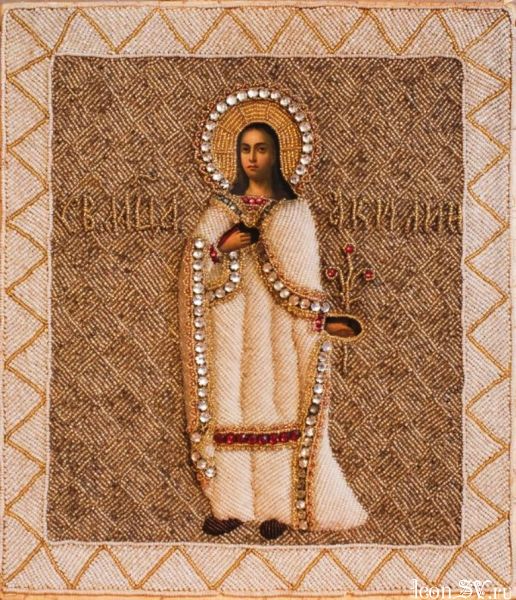 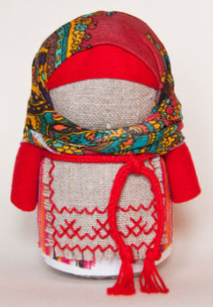 Свадебный пир на Руси назывался каша!
         «Заварил кашу – расхлебывай!»
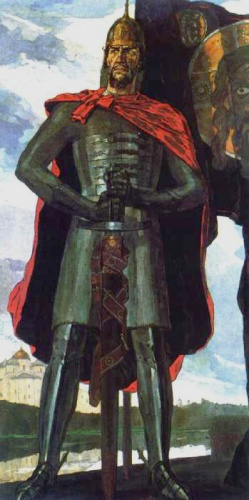 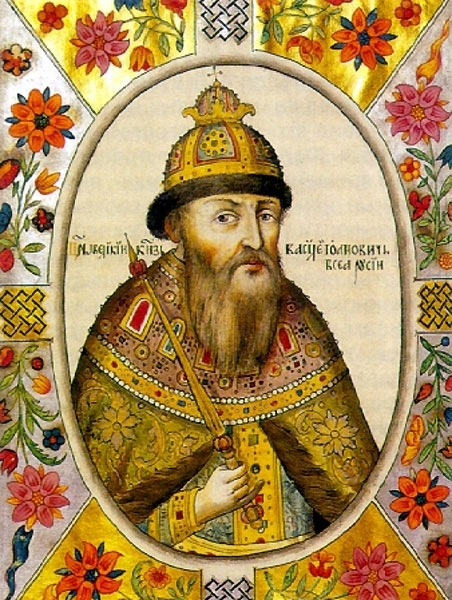 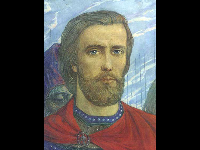 Артель. «Мы с ним из одной каши».
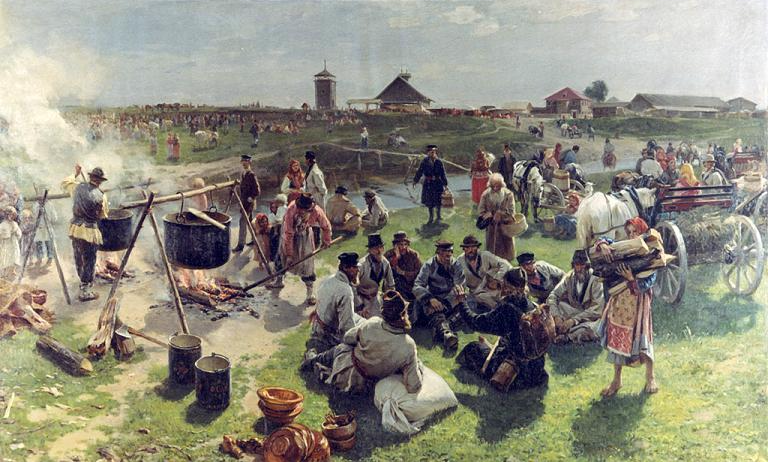 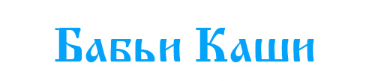 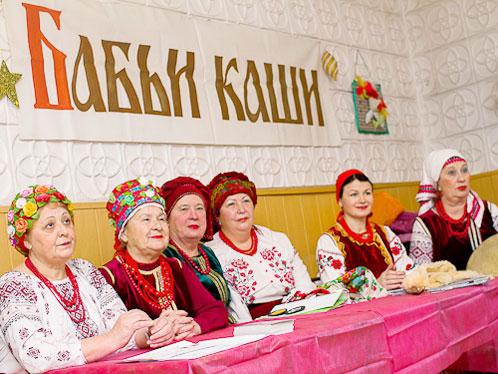 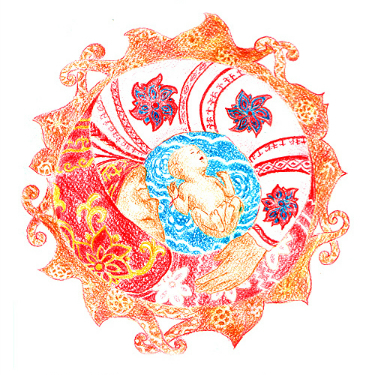